LUYỆN TỪ VÀ CÂU
LỚP 5
Tuần 4 – Tiết 4
KHỞI ĐỘNG
- Tìm 3 từ đồng nghĩa chỉ màu vàng
- Đó là từ đồng nghĩa hoàn toàn hay không hoàn toàn?
- Đặt câu với 1 từ tìm được?
[Speaker Notes: GV hỏi them từ đồng nghĩa hoàn toàn và không hoàn toàn.]
KHÁM PHÁ
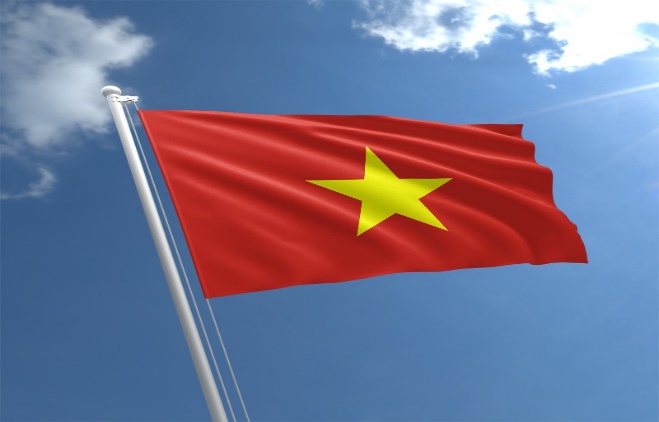 TRƯỜNG TIỂU HỌC NGỌC LÂM
Luyện từ và câu
Mở rộng vốn từ : TỔ QUỐC
MỤC TIÊU
Bài 1: Tìm trong bài Thư gửi các học sinh hoặc Việt Nam thân yêu những từ ngữ đồng nghĩa với từ Tổ quốc.
nước nhà, non sông
đất nước, quê hương
[Speaker Notes: ? Con hiểu Tổ quốc có nghĩa là gì?
Tổ quốc là đất nước gắn bó với những người dân ở đất nước đó. Tổ quốc giống như một ngôi nhà chung của tất cả mọi người dân sống trong đát nước đó.]
Bài 2: Tìm thêm những từ đồng nghĩa với từ Tổ quốc.
Những từ đồng nghĩa với từ Tổ quốc: đất nước, nước nhà, quốc gia, non sông, giang sơn, quê hương, xã tắc, sơn hà, …
Bài 3: Trong từ Tổ quốc, tiếng quốc có nghĩa là nước. Em hãy tìm thêm những từ chứa tiếng quốc.
Bảo vệ Tổ quốc
Yêu nước
Bài hát chính thức của một nước dùng trong những nghi lễ trọng thể
Người dân của một nước
Tinh thần đặc biệt tạo nên sức sống của một dân tộc

huy hiệu tượng trưng cho một nước
Cơ quan quyết định các vấn đề trọng đại của đất nước
Loài hoa tượng trưng cho một nước 
Lễ tang cấp quốc gia
Bài 4: Đặt câu với một trong những từ ngữ dưới đây :
a. Quê hương
Quê hương tôi ở Cà Mau - mỏm đất cuối cùng của Tổ quốc.
b. Quê mẹ
Nam Định là quê mẹ của tôi.
c. Quê cha đất tổ
Vùng đất Phú Thị, Gia Lâm là quê cha đất tổ của chúng tôi.
d. Nơi chôn rau cắt rốn
Bác tôi chỉ mong được về sống ở nơi chôn rau cắt rốn của  mình.
[Speaker Notes: ? Con hiểu thế nào là quốc doanh? Đặt câu]
VẬN DỤNG VÀ TRẢI NGHIỆM
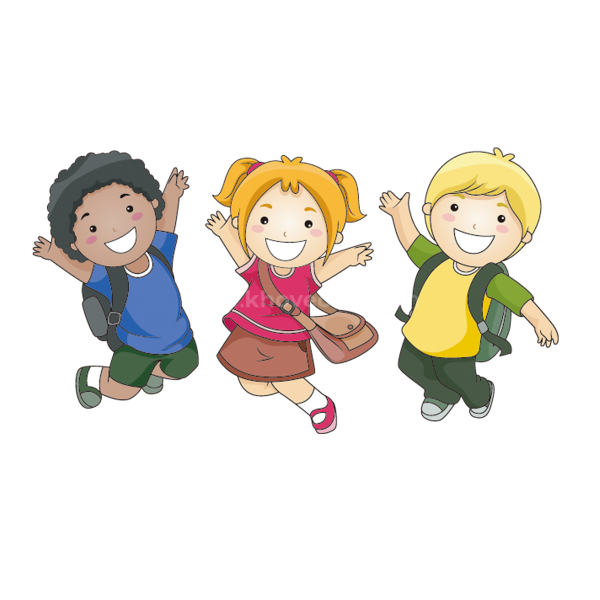 Trò chơi thi tìm từ
1.Tìm từ đồng nghĩa với Tổ quốc
         2.Tìm từ có tiếng quốc có nghĩa là nước.
ĐÃ ĐẠT ĐƯỢC NHỮNG MỤC TIÊU